Figure 2. Illustration of the elastoplasticity properties defined on each edge (i, j), and also the bending properties ...
Cereb Cortex, Volume 22, Issue 10, October 2012, Pages 2272–2284, https://doi.org/10.1093/cercor/bhr293
The content of this slide may be subject to copyright: please see the slide notes for details.
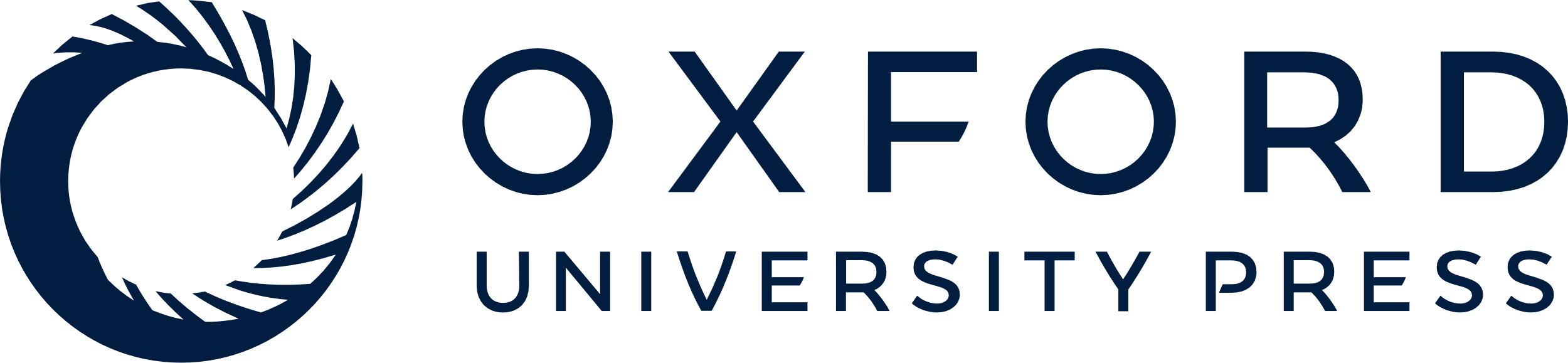 [Speaker Notes: Figure 2. Illustration of the elastoplasticity properties defined on each edge (i, j), and also the bending properties for the edge (i, j) defined on the virtual edge (p, q). (a) The original shape of edge (i, j) and its 2 neighboring triangles Δpij and Δqij. (b) Edge (i, j) and its 2 neighboring triangles are deformed by, respectively, contracting the edge (i, j) and rotating the 2 triangles. (c) The plasticity of the original lengths l0i,j and l0p,q under the current deformation. (d) The elastic forces on the edge (i, j) and the virtual edge (p, q) under the current deformation.


Unless provided in the caption above, the following copyright applies to the content of this slide: © The Author 2011. Published by Oxford University Press. All rights reserved. For permissions, please e-mail: journals.permissions@oup.com]